John DOE
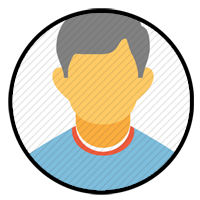 ADDRESS: 12 Regent Street Y200 New-York, NY
PHONE: 111 222 333
EMAIL: mail@mail.com
WEBSITE: www.website.com
OBJECTIVES
Lorem ipsum dolor sit amet, consectetur adipiscing elit. Quisque pulvinar sit amet turpis ut consequat. Lorem ipsum dolor sit amet, consectetur adipiscing elit. Quisque pulvinar sit amet turpis ut consequat.
EDUCATION
WORK EXPERIENCE
HARD SKILLS
COMPAGNY NAME | 20XX – 20XX - Job Title
Lorem ipsum dolor sit amet, consectetur adipiscing elit. Quisque pulvinar sit amet turpis ut consequat. Lorem ipsum dolor sit amet, consectetur adipiscing elit. Quisque pulvinar sit amet turpis ut consequat. 

COMPAGNY NAME | 20XX – 20XX - Job Title
Lorem ipsum dolor sit amet, consectetur adipiscing elit. Quisque pulvinar sit amet turpis ut consequat. Lorem ipsum dolor sit amet, consectetur adipiscing elit. Quisque pulvinar sit amet turpis ut consequat. 

COMPAGNY NAME | 20XX – 20XX - Job Title
Lorem ipsum dolor sit amet, consectetur adipiscing elit. Quisque pulvinar sit amet turpis ut consequat. Lorem ipsum dolor sit amet, consectetur adipiscing elit. Quisque pulvinar sit amet turpis ut consequat. 

COMPAGNY NAME | 20XX – 20XX - Job Title
Lorem ipsum dolor sit amet, consectetur adipiscing elit. Quisque pulvinar sit amet turpis ut consequat. Lorem ipsum dolor sit amet, consectetur adipiscing elit. Quisque pulvinar sit amet turpis ut consequat.
ILLUSTRATOR
PICTURE SHOP
COREL DRAW
DREAMWEAVER
HTML/CSS3
SOFT SKILLS
LOREM IPSUM
LOREM IPSUM
LOREM IPSUM
LOREM IPSUM
LOREM IPSUM
LANGUAGES
French: read, written, spoken
Deutch: read, written, spoken
Spanish: read, written